Human relationships
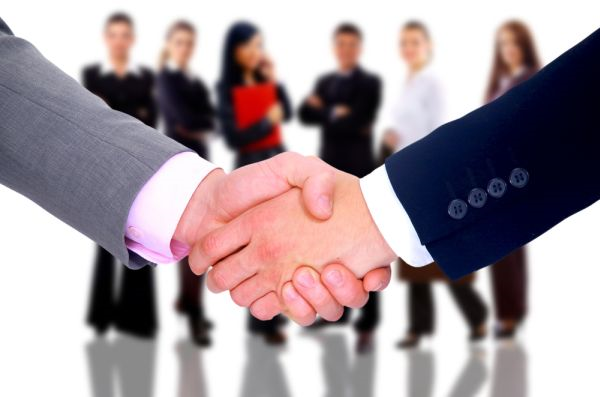 What do human relationships mean?
 the way that people behave/act towards each other, what they feel about each other
How can HR be divided? 
   - good and bad
   - formal and informal
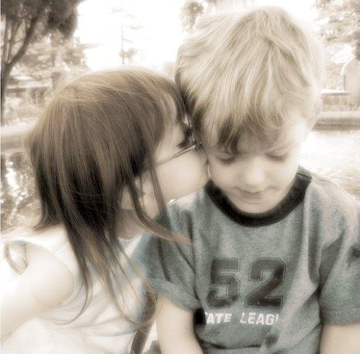 Good and bad Relationships
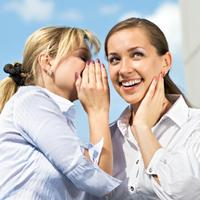 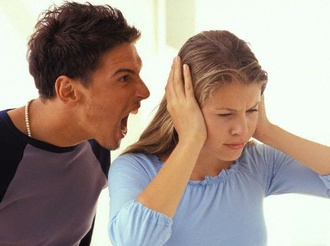 We have good relationships 
if we love, undestand each other, get on with each other
bad relationships - argue, are angry with, dislike or hate each other
Formal and informal relationships
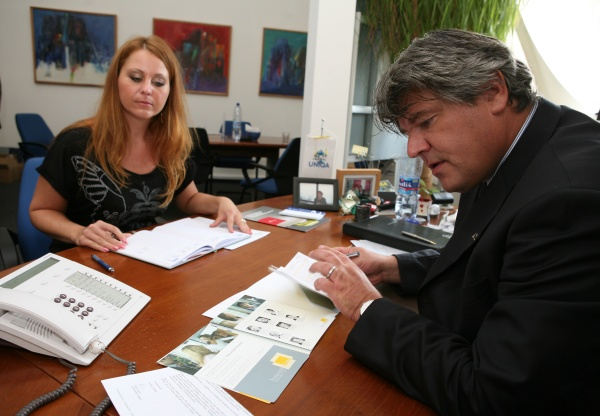 Formal r. – can be between employers and employees, students and teacher
Informal r. – parents and children, husband and wife – it means relationships within families or between friends etc.
How do HR change as we grow older ?
1st relationships are formed in our families – parents and children. It is very important relationship which can influence us during the whole life. We should have good relationship with our parents – should be our examples.
 Relationships in families are complicated nowadays.
Parents – busy, tired, don´t have enough time, live stressful life.
If parents and children don´t understand each other there is a generation gap in families.
How do HR change as we grow older ?
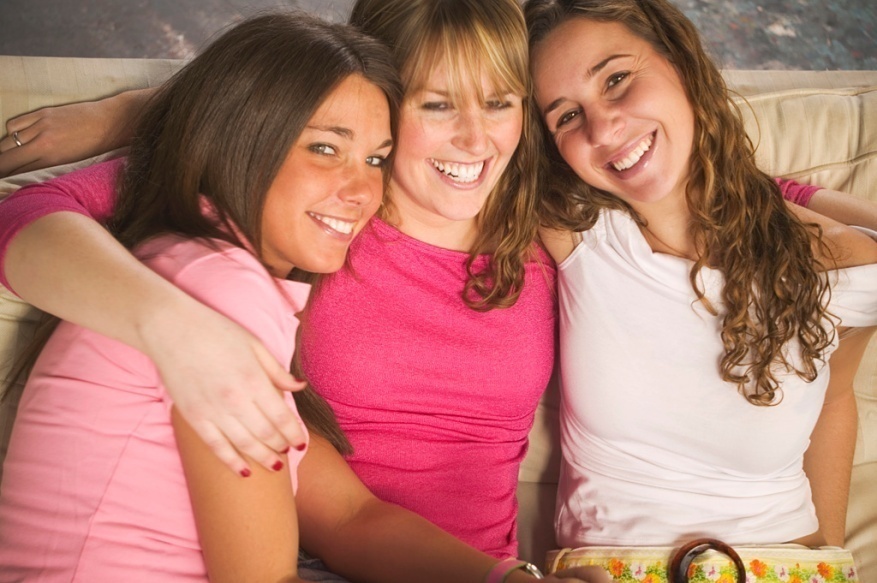 Later we look for friends – usually the people with the same values. Some friendships can last  your whole life. Some can be short –termed.
Explain : „A friend in need is a friend indeed.“
Friends or acquaintances
Friends are people we spend lots of time with, we have much in common
Acquaintances – people who we know, but who are not close friends.
Qualities of a true friend
- he / she should / shouldn´t ....
How do HR change as we grow older ?
When we are older we have a romantic relationship. A boy and a girl fall in love, start dating, later get engaged and get married.
Nowadays many marriages break up/split up. There s a high divorce rate.
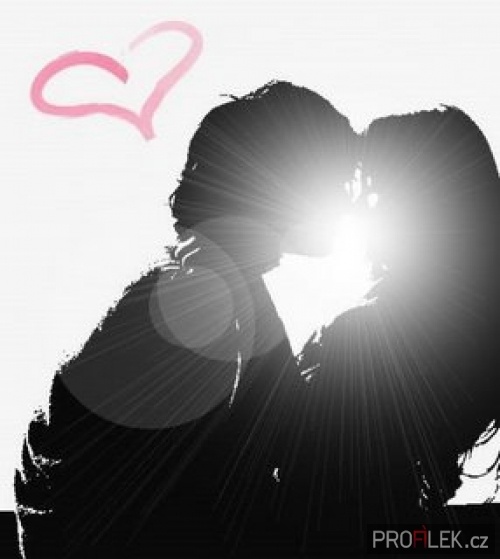 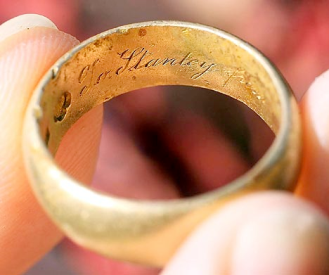 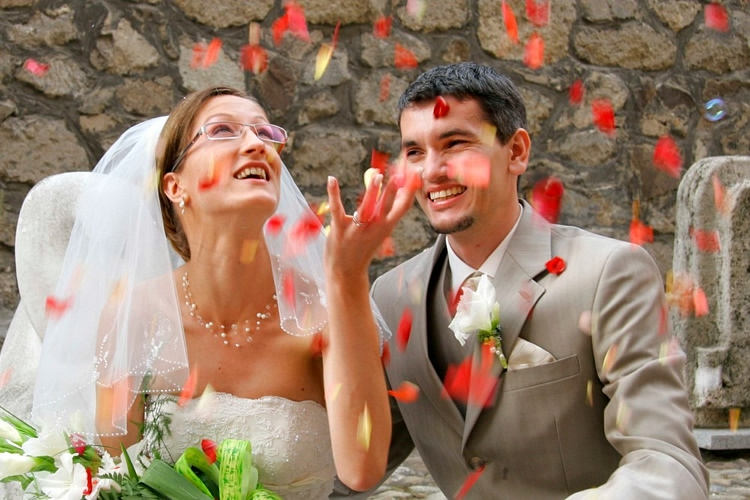 What is neccessary?
 to love each other
 to spend time with
  a family
 to share duties /
  responsibilities
 to have common
  interests
 to talk about problems
 mutual  understanding
  and respect
When is a marriage happy?
Reasons for a divorce
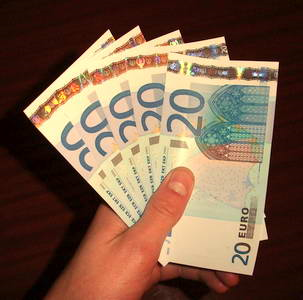 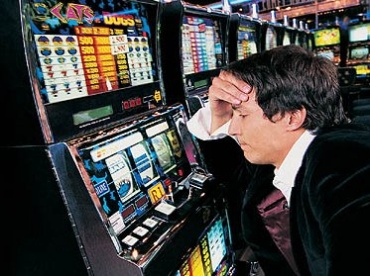 lack of communication between spouses
 infidelity 
 alcoholism
 drug addiction of one of spouses
 gambling
 financial problems
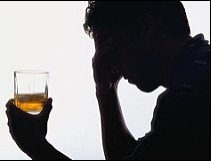 Problems of „different“ people in our society
Society often faces problems between people of different races, religions, social classes or the disabled.
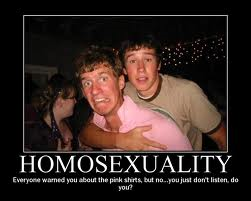 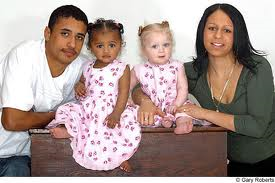 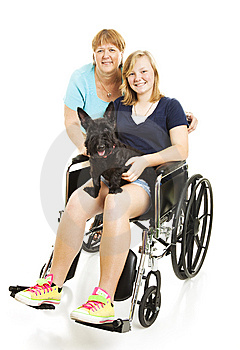 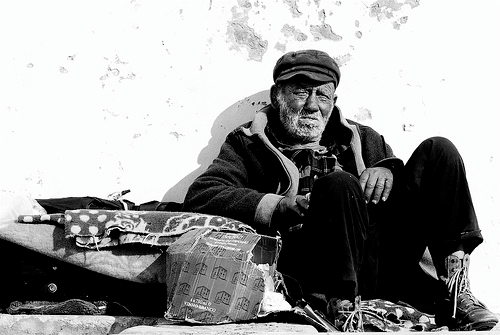 Reasons of negative relationships
 illiteracy
 predjudice
 close – mindedness
 intolerance
 people are suspicious
Status of women in society
The relationship between men and women in society was different from the present one. In the past women couldn´t get good education, couldn´t work or vote. The women´s movement tried to change it. Nowadays it has got better. Women and men should be treated equally – at home or at work.
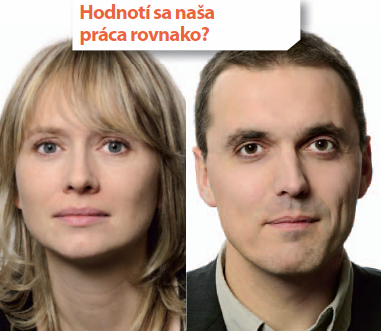